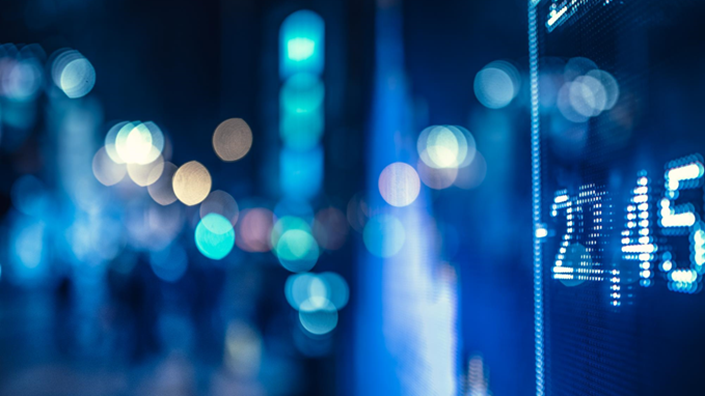 GDPR
Adatvédelmi
és cyberkockázat biztosítás
XX. Század: az idő pénz
XXI. századi mottó: az adat pénz


Készült a Magyar Szabadalmi Ügyvivői Kamara számára
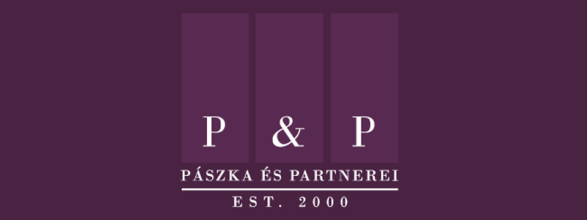 1
GDPR
GDPR
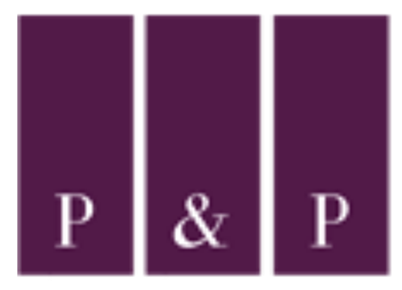 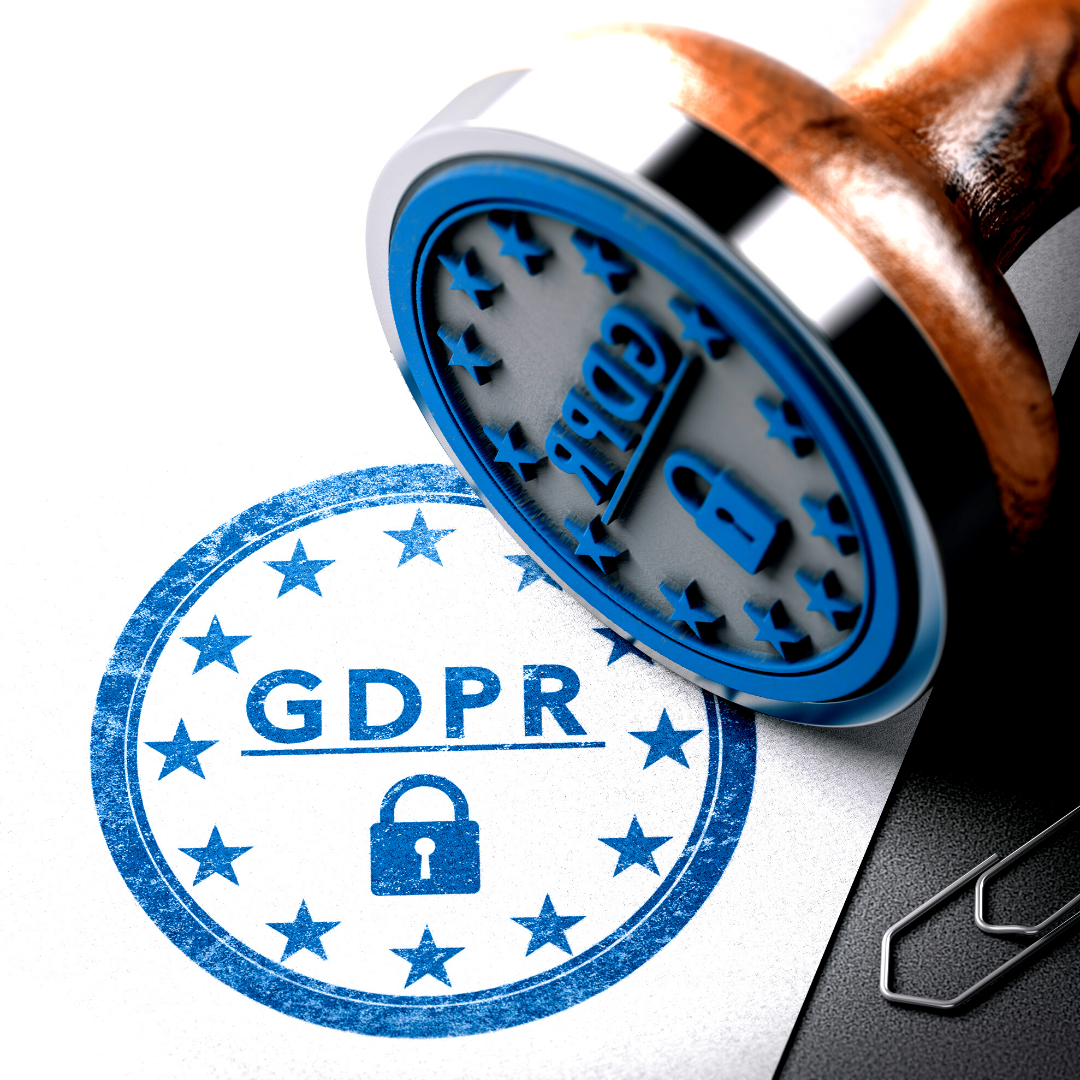 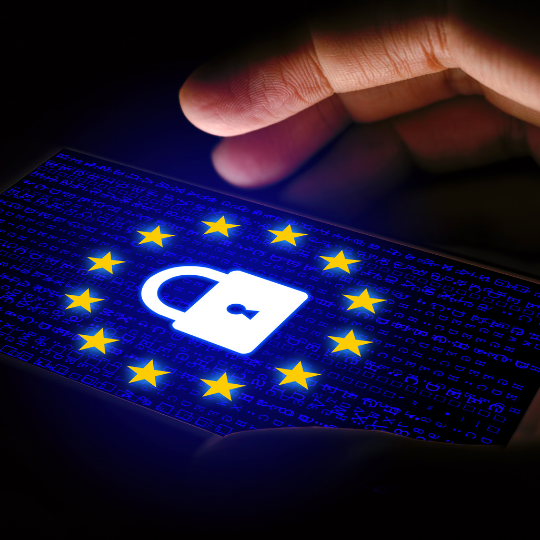 General
Data Protection
Regulation
2
Adatok találhatóak
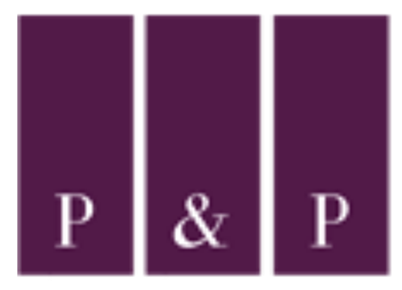 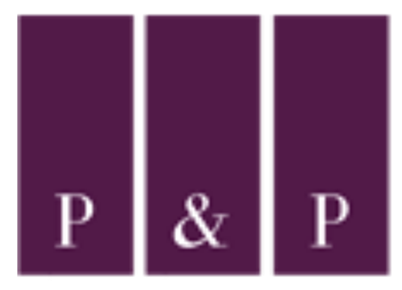 Szervereken, NAS-on
PC-n, laptopon, mobilon
Felhőben
CLOUD
LOCALMENTE
LAPTOP, PALMTOP, MOBILE
CLOUD
LOCALMENTE
LAPTOP, PALMTOP, MOBILE
3
Mit hozott a GDPR?
Adatvédelmi felelős
Személyes adatok,  különleges adatok kezelése, feldolgozása során elvárt prudencia
Adatvédelmi szabályzat és betartása
Adatvédelmi bírságok
4
Adatvédelmi kockázatok
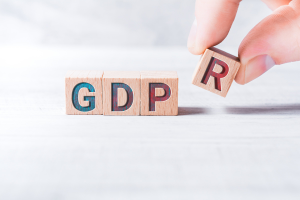 Uniós Rendelet szerint a GDPR-t közvetlenül alkalmazni kell valamennyi olyan vállalkozás esetén, mely az EU területén fejti ki tevékenységét és ez a tevékenység adatkezeléssel összefüggésben valósul meg. 
Adatvédelmi kockázatot jelent bármely adat, információ kezelése, feldolgozása legyen az akár szervereken, akár laptokon vagy felhőalapú rendszerekben. Home office miatt akár személyes eszközökön is.
 Még a zárt IT rendszereken is lehet rés, melyen keresztül akár a szervert, vagy a honlap működését érheti webes támadás. Ez okozhat  adatszivárgást,  személyes adatok megsértését is.  
Az adatvesztésnek illetve hálózatkiesésnek egyre növekvő költségei vannak, az adatvesztést növekvő bírságok is sújthatják
5
Adatokról néhány szó
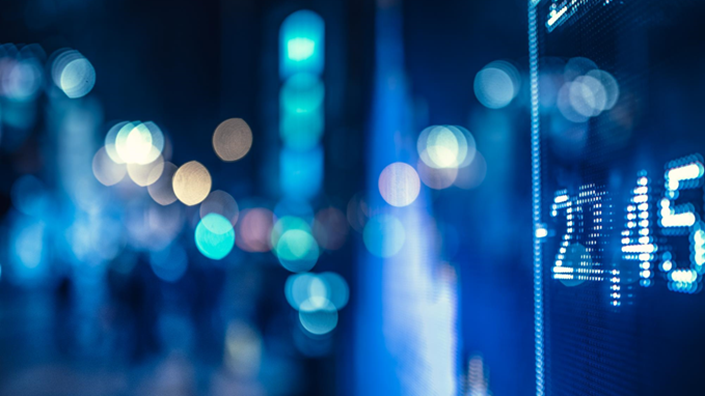 Egy közepes méretű vállalat Magyarországon akár 10 GB adatot, információt tárol, gyűjt, dolgoz fel, használ és kezel dolgozónként. 

Az adatokat feloszthatjuk 
Strukturált:
CRM, HR, számlák, fizetések…

Strukturálatlanra:
E-mailek, file-megosztások, harmadik féllel megosztott adatok, redundáns adatok már nem használt szerveren

Minél strukturáltabb az adat, annál nagyobb figyelem jut rá.

A legfelkészültebb, legkörültekintőbb rendszerben  is lehetnek „maradvány kockázatok”, melyek  biztosítással  kezelhetőek. Egy jövőbeli  kiszámíthatatlan veszteséget lehet  tervezhető költséggé  alakítani.
6
Cyberveszélyek
Az előfordulások megoszlása

Saját károk az összes cyber kár 95 %-a:
Ezek üzemszüneti, helyreállítási, kivédési költségek, melyek oka
•adatlopás, adatvesztés,
•zsarolószoftverek, rosszindulatú vírusok,
•DoS(Denial of Service) szolgáltatás bénítás, stb.
     
Másnak okozott károk, az összes cyber kár 5 %-a felelősségi kárigény
7
Informatikai adatbiztonság:
PRIVACY BY DESIGN 
Adatkezelőként a tevékenységet úgy kell tervezni, hogy az adatvédelem és azok követelményei már kezdetektől meglegyenek. 
PRIVACY BY DEFAULT 
Adatkezelőként a tevékenységet úgy kell működtetni, hogy az adatvédelem és azok követelményei alapértelmezett funkcióként  folyamatosan vegyenek részt a rendszerek és folyamatok életciklusaiban. 

Mi szükséges a GDPR és/vagy Cyber biztosításhoz? 

A biztosítók előírnak megfelelőségi kritériumokat, melyek feltételei a biztosításnak. A megfelelőség ellenére fennáll a veszély.
8
Mit térít a GDPR biztosítás?

KÁRTÉRÍTÉS és jogvédelem: magánszemélyek és vállalatok adataival való visszaélés, pénzügyi veszteség az alábbiak szerint:

Adatfelelősséggel kapcsolatos: fedezi az adatvédelmi jogszabályok megsértésével (valamely cselekmény, tévedés,mulasztás), vagy valamely titoktartási kötelezettség megszegése miatt
Outsourcing: kiszervezett tevékenységben történő adatvédelmi incidens miatt
Hálózatbiztonsággal kapcsolatos: 
• a cég rendszerét támadás éri, a tárolt adatainak vírussal történő megfertőzése (módosító szoftver, kód, egyéb); 
• a biztosított valamely olyan hibája vagy mulasztása, amelynek következtében illetéktelenek is hozzáférhetnek harmadik személyek adataihoz; 
• hálózati-hozzáférési kód társaságtól történő eltulajdonítása; 
• személyes adatokat tartalmazó hardware eltulajdonítása; 
• valamely adatnak alkalmazott által történő jogosulatlan nyilvánosságra hozatala.
9
Mit térít még a GDPR biztosítás:

SÉRELEMDÍJ: személyes hátrány kompenzálása

PR SZAKÉRTŐ: cég reputációjának helyreállítása, megfelelő külső kommunikáció

IT BIZTONSÁGI ÉS ADATVÉDELMI SZAKÉRTŐ: adatszivárgás kivizsgálása, adatok helyreállítása, hiányosságok feltárása, adatkezelés szabályozásának vizsgálata, javaslattétel

JOGISZAKÉRTŐ: védekezés, képviselet, belső, külső intézkedések jogitanácsadása
10
Mit térít még a GDPR biztosítás?
Vizsgálati költségeket és bírságot 
• az adatvédelmi hatóság által indított vizsgálat kapcsán felmerülő jogi képviselet és védekezés díjai; 
• az adatvédelmi hatóság által kirótt adatvédelmi bírság.
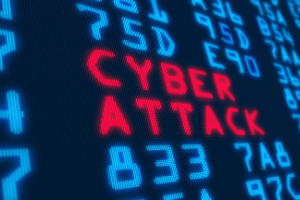 11
GDPR biztosításon túli cyber biztosításAdatszivárgás/adatvesztés
Következtében elveszett adatok helyreállítási költségét is
 IT krízis A cég IT divíziójának feladata a veszély feltárása, elhárítása, miközben a cég rendszereinek folyamatosan ki kell szolgálni a szokásos üzletmenetet.  
PR-krízis Az adatszivárgás híre gyorsan elterjedhet.  Kezelni kell a médiát, az ügyfeleket, a munkatársakat és az összes érintett felet.  A vállalat jó hírnevének védelme gyors cselekvést és szakszerű  PR-akciót igényel.
Pénzügyi krízis Az adatvesztés okának felkutatása, a hálózatok újrakonfigurálásával, a védelem, az adatok és a rendszerek helyreállításával kapcsolatos költségek, esetleges üzemszünet miatti bevételkiesés. Adatvédelmi bírság kiszabása történhet az adatsértések miatt.
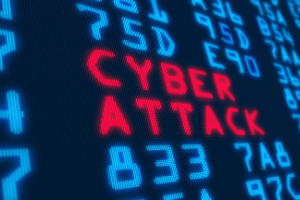 12
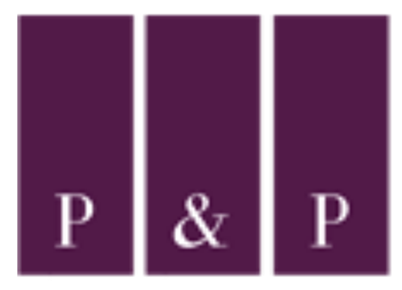 CYBER  biztosítás fedezi:
Adatvesztés/szivárgás okának feltárási költségét
Adatok helyreállítási költségét
Jogvédelem
Munkaszüneti költségeket
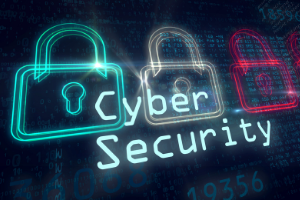 Adatvesztés oka lehet:
Hibás kezelés
Rossz hiszemű
13
Továbbá
Krízis menedzsment 
A partnerek által nyújtott válságmenedzsment elősegíti a vállalat hírnevének védelmét és újraépítését. Jelentősebb adatvédelmi ügy kedvezőtlen hatásainak megelőzéséhez vagy csökkentéséhez független tanácsadók díjazásának és kiadásainak fedezete.
A felelős vezetők hírnevének védelme: A cég valamely vezetője/alkalmazottja (pl.: az informatikai vezető - CIO) személyes hírnevének helyreállításához szükséges PR  szakértői díjak és kiadások fedezete
Adatalanyok értesítése: Az adatalanyok (vagy valamely illetékes felügyeleti szerv, hatóság) részére, az esetleges jogsértés kapcsán küldött értesítés költségeinek fedezete
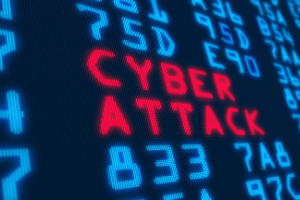 14
További kiegészítő opciók
Multimédia felelősség fedezi a harmadik fél szellemi tulajdonával kapcsolatos jogok megsértéséből, vagy valamely elektronikus tartalommal kapcsolatos gondatlanságból eredő kártérítést, és az ezekkel kapcsolatos jogi védekezés költségét.

•Bármely szerzői joggal, szlogennel, védjeggyel, márka-vagy domainnévvel való visszaélés
•Plagizálás, ötlet jogellenes felhasználása, szolgáltatás becsmérlése, rágalmazás
 
Zsarolás fedezi az adatbiztonsági fenyegetés megszüntetése érdekében a zsaroló részére kifizetett váltságdíjat. 
Hálózatkiesés fedezi a biztosított számítógépes hálózatában jelentkező, biztonsági hiba miatt bekövetkező üzemszünetből eredő nettó nyereségkiesést.
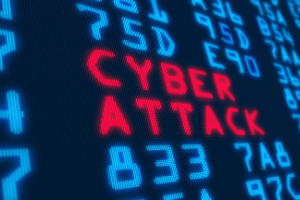 15
Piaci áttekintés
Több biztosító terméke is elérhető, mint:Colonnade, Allianz, Aegon, Generali, HDI

Fedezetek változóak: 
Szűkített GDPR fedezet ( csak adatfelelősség, bírság nélkül) 
GDPR fedezet (adatfelelősség+ bírság )
Cyber+ GDPR fedezet (adatfelelősség+bírság+adatmentés, helyreállítás+ üzemszünet )
16
Pászka Zsuzsa
Pászka és Partnerei Biztosítási Alkusz Kft.
www.biztositas.org
www.cyber-risk.hu
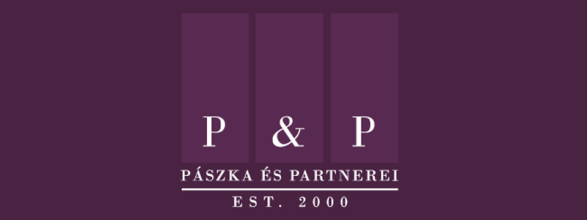 17